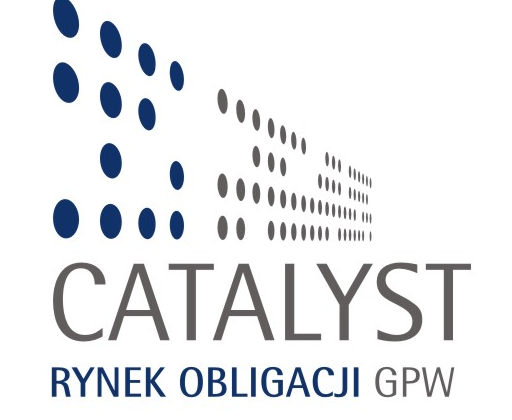 Rynek instrumentów dłużnych 						CATALYST
Cele GPW wobec Catalyst
Wzrost zainteresowania pozyskiwaniem kapitału w drodze emisji instrumentów dłużnych przez jednostki samorządu terytorialnego
Umożliwienie obrotu instrumentami dłużnymi emitowanymi przez podmioty samorządowe (wycena rynkowa instrumentów dłużnych)
Dostęp dla nowych grup inwestorów do rynku nieskarbowych papierów dłużnych w Polsce
Rozwój zaplecza analitycznego, w tym m.in. wspierającego opracowywanie raportów branżowych i wycenę instrumentów dłużnych
Główne założenia Catalyst
Główne instrumenty: 
obligacje komunalne, korporacyjne
 	Organizatorzy:
GPW i spółka zależna BondSpot (MTS-CeTO)
 	Różne segmenty rynku:
rynek regulowany i Alternatywny System Obrotu (ASO)
rynki: hurtowy i detaliczny
 	Platformy obrotu:
WARSET (dla segmentu detalicznego) oraz platforma RPW, a w  przyszłości BondVision (dla segmentu hurtowego)
MODEL ORGANIZACYJNY
Segment handlu detalicznego
Segment handlu hurtowego
System  WARSET
System  BondVision
Rynek Regulowany
Rynek Regulowany RPW
ASO detaliczne
ASO 
hurtowe
GPW
BondSpot 
(d. MTS-Ceto)
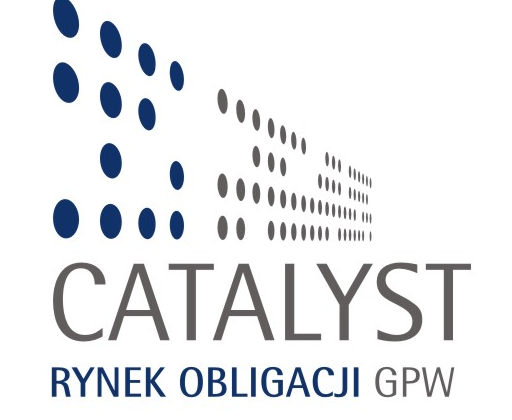 Obligacje :
KORPORACYJNE - podmioty prowadzące działalność gospodarczą posiadające osobowość prawną:
spółki akcyjne,
spółki z ograniczoną odpowiedzialnością,
oraz
spółki komandytowo – akcyjne
KOMUNALNE - jednostki samorządu terytorialnego: 
gminy, 
powiaty, 
województwa, 
związki tych jednostek
W DRODZE NA CATALYST
EMISJA OBLIGACJI – wielkość i warunki emisji: kwota, serie, transze, terminy wykupu, oprocentowanie, minimalna subskrybowana liczba, cel 
Uchwała wspólników/akcjonariuszy/rady/sejmiku
OFERTA
PUBLICZNA: wymaga prospektu, oferującego i rejestracji w KDPW przed rozpoczęciem oferty – terminy z ustawy o obligacjach
PRYWATNA: propozycja nabycia zawierająca szczegółowe informacje nt. emisji (dokument ofertowy zgodny z ustawą                o obligacjach) – terminy zgodne z ustawą o obligacjach
W DRODZE NA CATALYSTAUTORYZACJA CZY OBRÓT?
KROK PIERWSZY – UMOWA Z KDPW
AUTORYZACJA – obowiązkowo:
	umowa z KDPW o nadanie instrumentom dłużnym kodu ISIN       („kod techniczny”, bez dematerializacji)
DOPUSZCZENIE/WPROWADZENIE do obrotu na Catalyst obowiązkowo: nadanie kodu ISIN i przyjęcie papierów do depozytu (uchwała KDPW w sprawie dematerializacji)

Wystandaryzowane wnioski dostępne na www.kdpw.pl
W DRODZE NA CATALYSTAUTORYZACJA CZY OBRÓT (2)
KROK DRUGI – AUTORYZACJA
WARUNKI i wymagane dokumenty:
wartość emisji wg ceny nominalnej: min. 400 tys. euro
brak postępowania upadłościowego/likwidacyjnego
akt założycielski, tekst jednolity statutu, odpis z rejestru
informacja o ratingu (gdy został nadany)
oświadczenie o braku toczącego się postępowania
zobowiązanie do przestrzegania przepisów
raport o emitencie (jeśli bez zamiaru skierowania do obrotu)
wniosek o przyznanie dostępu do EBI

Wystandaryzowany wniosek dostępny na www.gpwcatalyst.pl
W DRODZE NA CATALYSTAUTORYZACJA CZY OBRÓT (3)
KROK TRZECI – skierowanie do obrotu zorganizowanego
Rynek regulowany:
prospekt: sporządzony zgodnie z Rp. KE 809, zatwierdzony przez KNF. 
WYJĄTEK: obligacje komunalne
rynek podstawowy: iloczyn liczby p.w. i prognozowanej ceny rynkowej lub kapitały własne emitenta wynoszą min. 4 mln zł. 
uzyskanie dostępu do systemu ESPI (na potrzeby wykonywania obowiązków informacyjnych)
Alternatywny System Obrotu:
dokument informacyjny dla dłużnych instrumentów finansowych, sporządzony według załącznika do Regulaminu ASO
Dopuszczenie/wprowadzenie do obrotu na rynku regulowanym/ASO
Dopuszczenie/wprowadzenie –  uchwała Zarządu GPW/BondSpot
Skierowanie do obrotu zorganizowanego może polegać na:
dopuszczeniu emisji do obrotu na rynkach regulowanych GPW oraz BondSpot
dopuszczeniu emisji do obrotu na rynku regulowanym GPW oraz wprowadzeniu jej do ASO BondSpot
dopuszczeniu emisji do obrotu na rynku regulowanym BondSpot oraz wprowadzeniu jej do ASO GPW
wprowadzeniu emisji do ASO GPW oraz BondSpot
Dłużne instrumenty finansowe są co do zasady dopuszczane/wprowadzane jednocześnie na rynek regulowany i ASO
Wystandaryzowany wniosek dostępny na www.gpwcatalyst.pl
OBOWIĄZKI INFORMACYJNE
Emitenci, którzy podlegają autoryzacji  (EBI)
informacje bieżące jedynie na podstawie tzw. „klauzuli generalnej” oraz raport roczny:
JST – z wykonania budżetu
korporacyjni – zgodnie z obowiązującymi ich przepisami
Emitenci dopuszczeni do obrotu na jednym z rynków regulowanych:
informacje bieżące i okresowe zgodnie z przepisami właściwego rynku (ESPI)	
Emitenci wprowadzeni do ASO (EBI):
w przypadku emitenta będącego jednostką samorządu terytorialnego – roczne sprawozdanie z wykonania budżetu wraz z opinią RIO
korporacyjni – raporty półroczne, bez przeglądu, o mniejszym zakresie niż na r.reg.
informacje bieżące: w zakresie jak na rynku regulowanym dla podmiotów emitujących jedynie obligacje
EMITENCI NA CATALYSTKILKA FAKTÓW DO ZAPAMIĘTANIA
instrumenty dłużne w obrocie – tylko na okaziciela
emitent – nie tylko spółka akcyjna (wyj. obligacje zamienne)
umowa z KDPW – obowiązkowa (tylko nadanie kodu ISIN lub dematerializacja)
przy dopuszczeniu/wprowadzeniu: obowiązkowy dokument informacyjny (publiczny lub określony Regulaminem ASO)
Autoryzowany Doradca – nieobowiązkowy
rating – nieobowiązkowy
można tylko autoryzować emisję, bez podejmowania dalszych kroków (kierowanie do obrotu zorganizowanego)
obowiązki informacyjne – zawsze, ale w zróżnicowanym zakresie, publikowane przy pomocy ESPI (r. reg) lub EBI (ASO, autoryzacja)
RYNEK CATALYST – EMITENCI
Wprowadzenie do obrotu giełdowego nowych emitentów: - Miasto Stołeczne WARSZAWA (rynki regulowane GPWBondSpot) - Miasto Radlin (rynek regulowany GPW) Objęcie regulacjami i standardami rynku Catalyst obligacji już wcześniej notowanych na rynku publicznym: 
- Electus SA (rynek regulowany GPW) - Europejski Bank Inwestycyjny (rynek regulowany GPW) - BRE Bank Hipoteczny SA (rynek regulowany BondSpot) - Europejski Fundusz Hipoteczny SA (rynek regulowany BondSpot) - Gmina Miasto Ostrów Wielkopolski (rynek regulowany BondSpot) - Miasto Poznań (rynek regulowany BondSpot) - Miasto Rybnik (rynek regulowany BondSpot) - Pekao Bank Hipoteczny SA (rynek regulowany BondSpot) Autoryzacja emisji obligacji, bez wprowadzania jej do obrotu: - Miasto Ząbki - Gmina Kórnik - Gmina Miejska Tczew - Gmina Połczyn – Zdrój - Gmina Miejska Turek
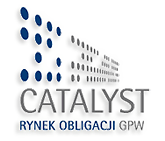 13
Dziękuję za uwagę.

Robert Kwiatkowski
Dział Rozwoju Biznesu
Giełda Papierów Wartościowych w Warszawie SA 
ul. Książęca 4, 00-498 Warszawa    
tel. (022) 628 32 32, fax (022) 537 70 98
Robert.Kwiatkowski@gpw.pl
.